2023年LAM病友聯誼活動
各位螢火蟲家族的成員們～
讓大家久等啦!!!又到了每2年相聚時光了~今年度特地前往剛成立不久的罕見家園，讓大家可以實地欣賞家園風光，另外，除了再度邀請到台大醫院之徐紹勛醫師之外，更是邀請江旴恒醫師，針對「移植」的議題進行分享，增進大家對於移植的了解與認識，下午更是帶領大家一同參觀家園，特別邀請病友馨慧來帶領大家一起進行植栽的DIY活動，豐富內容絕對不容錯過!!不來真是可惜了喔！
活動時間：112年5月6日(六) 08：30~17：30
活動地點：罕見家園(新竹縣關西鎮東平里9鄰小東坑7之6號)
活動對象：LAM病友家庭約30～50人
主辦單位：財團法人罕見疾病基金會
協辦單位：社團法人台灣呼吸健康協會
報名時間：即日起至4月24日(一)截止
報名方式：網路報名【敬請務必來電確認】
  ☆網路報名：https://reurl.cc/1eK0Nm
  ☆洽詢電話：(02)2521-0717分機167 張毓宸社工
活動流程：
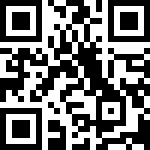 掃我可報名
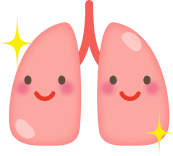 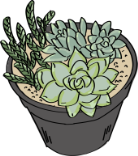 ※為鼓勵各地病友踴躍參加，提供外縣市病友及一名陪同者交通補助。